Agile Planning
Dealing with Reality
Reality
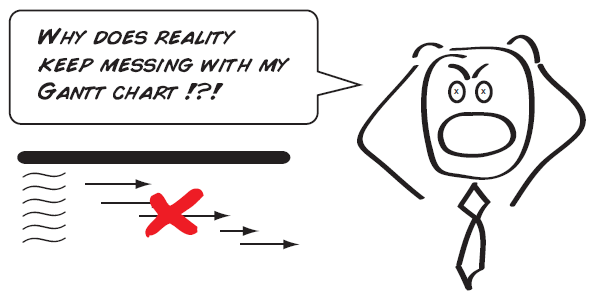 Basic agile principle – don’t expect static plans to hold, be flexible and expect changes
Examples of the Unexpected
Everything seems to be going well until…
Crucial teammate drops the class
Realization that you aren’t going as fast as you thought
You learn some new features that must be added halfway through
You run out of time
Agile Planning
These problems are addressed by measuring the speed the team is working (the project velocity) and estimating when production-ready code will be delivered
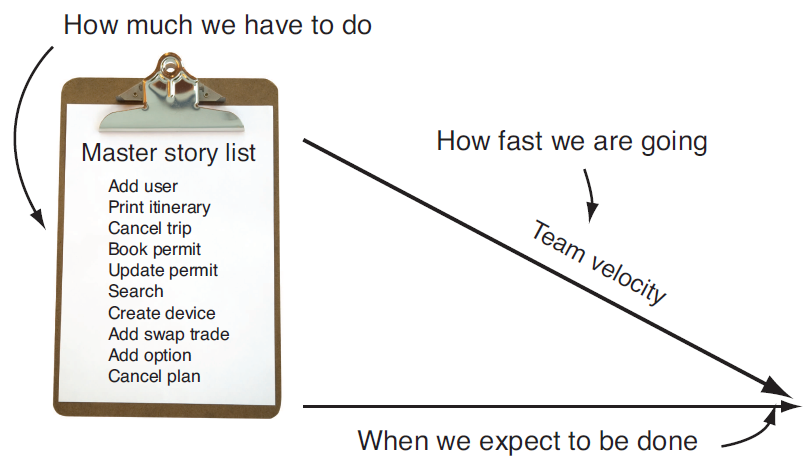 Iterations
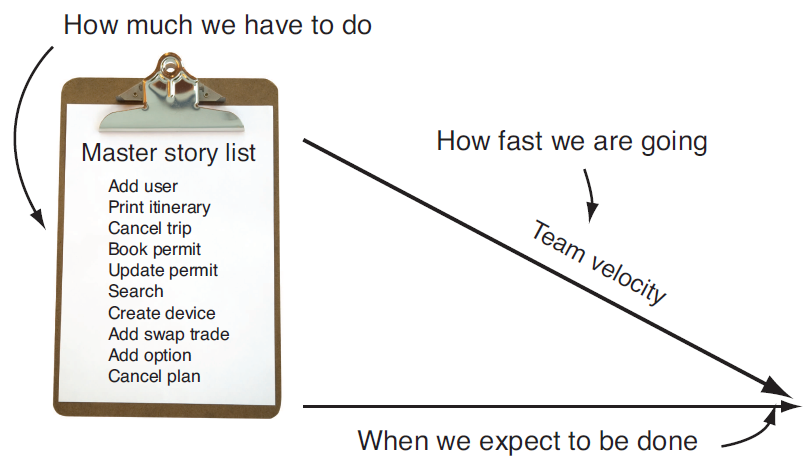 Number of iterations =  Number Total Units / Estimated Units Per Iteration 
e.g.    100 / 10  = 10 iterations to completion

Pick iterations to deliver “MMF” – Minimal Marketable Features

Can deliver by core feature set or by date

We are approaching this one iteration at a time partly due to our fixed date at the end of the semester
Iterations
Important to convey our estimates are guesses not hard delivery dates
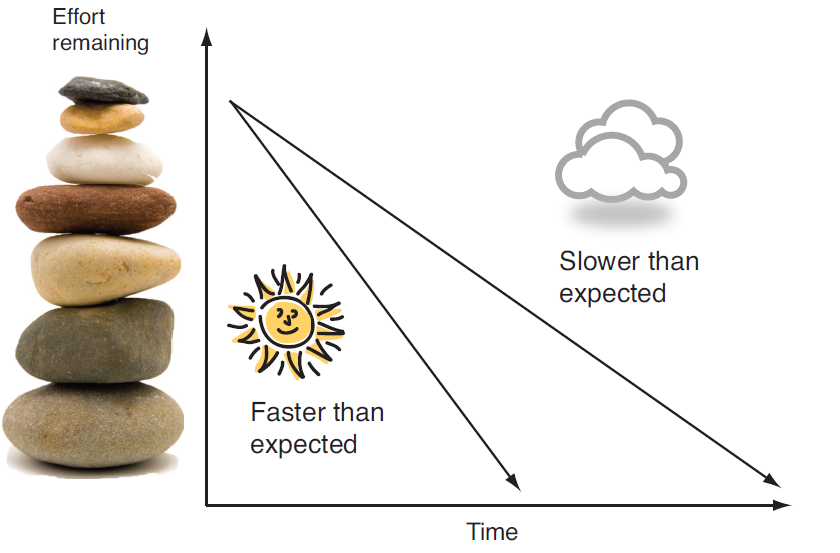 Agile is flexible around scope
To keep deadlines agile development tends toward tradeoffs around scope
What do you do when the customer wants to add a new user story to your iteration? 
What is your team’s reaction when the customer wants to add new features late in the development process?
Changing Requirements
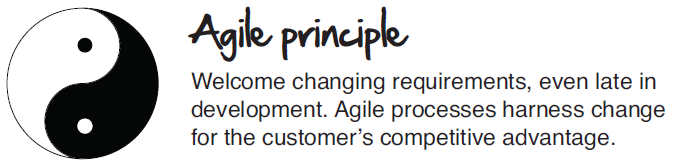 Get customers away from the mindset that they have to add everything in the requirements phase
Everyone can learn as you go instead of trying to get everything perfect up front
Could extend the date
But customer can’t add something and not expect something to come off for the date to remain the same
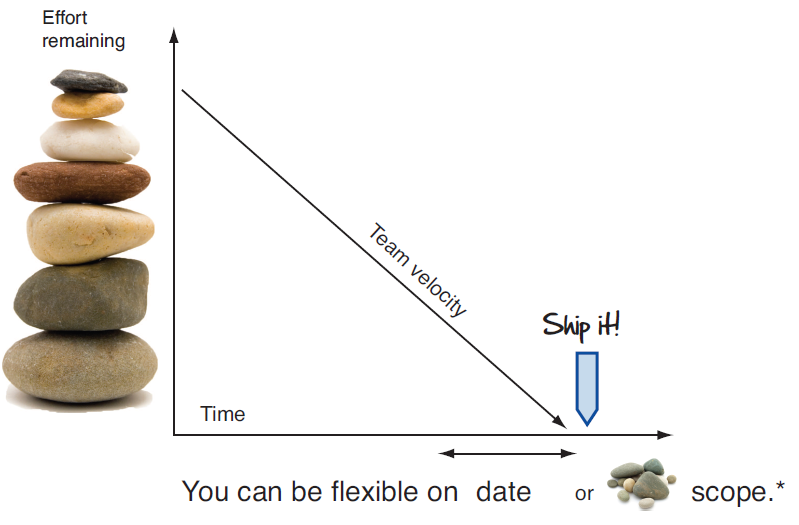 What if your customer refuses to give up on scope and wants the same date?
[Speaker Notes: Perpetuate the lie or hold fast to reality!]
Why the client prioritizes stories
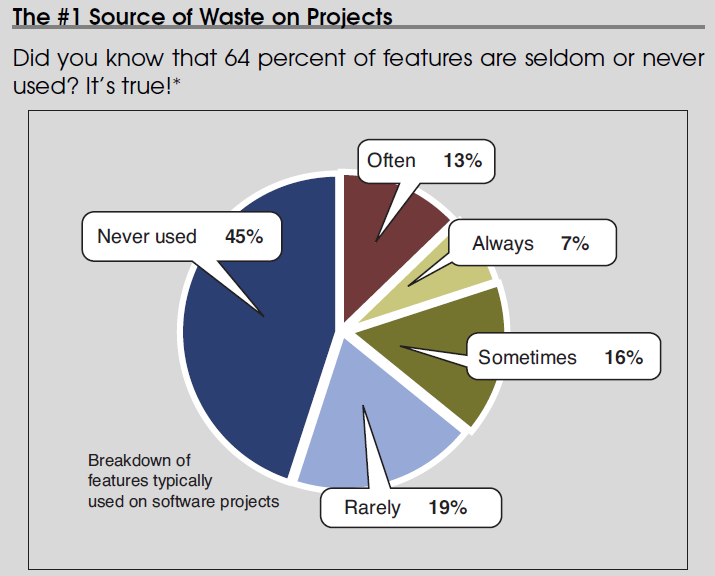 Reality ends up giving us requirements scrubbing
Team Velocity
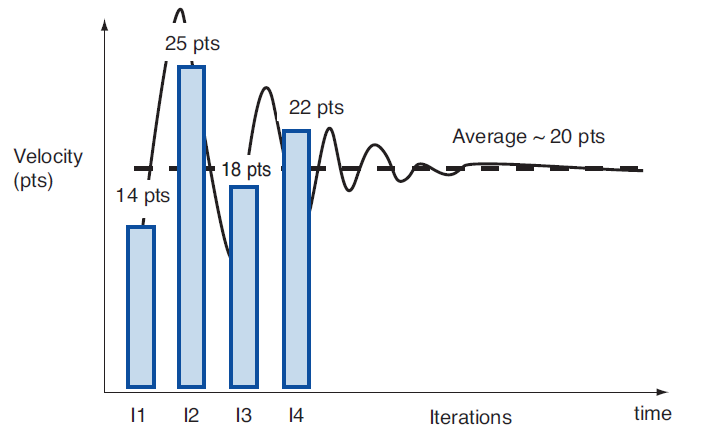 Start conservative; remember we are delivering a production-level story
Burn-down chart
We’ve been using a simple version to show our stories and delivery date
Shows at a glance
How much work has been done
How much work remains
The team’s velocity
Our expected completion date
Burn-down chart
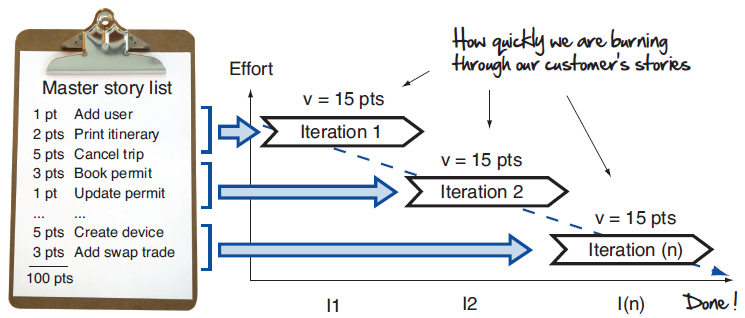 Burn-down chart
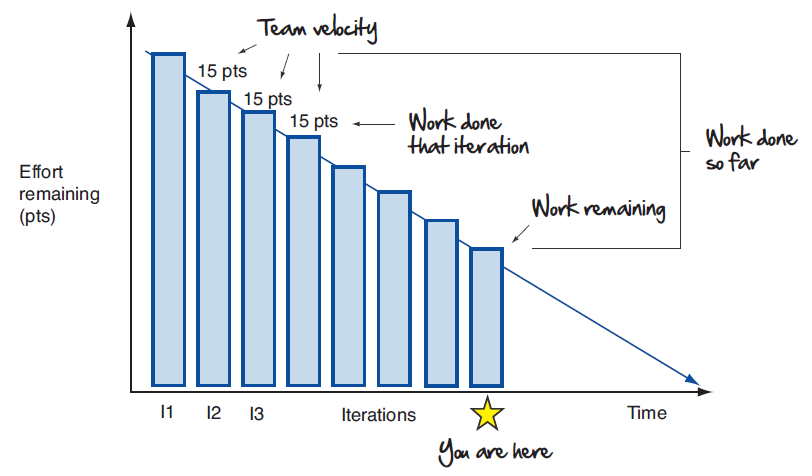 More Realistic Burn-down chart
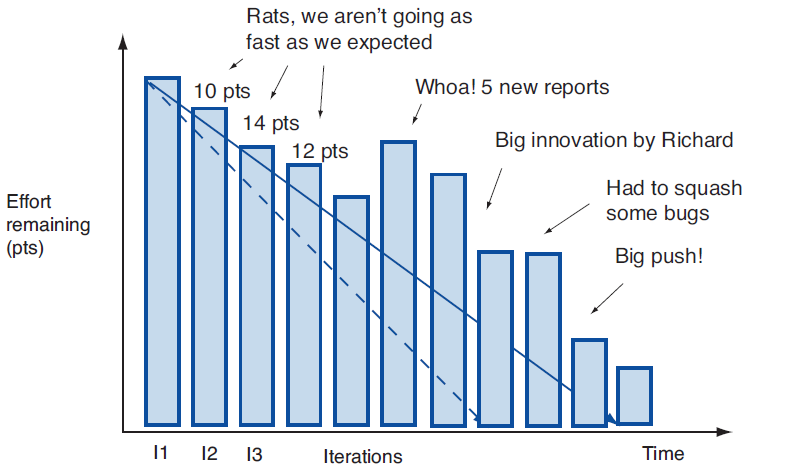 Tells story about what happened, makes events visible and see cause/effect
Honest and open with customers and developers
Burn-up chart
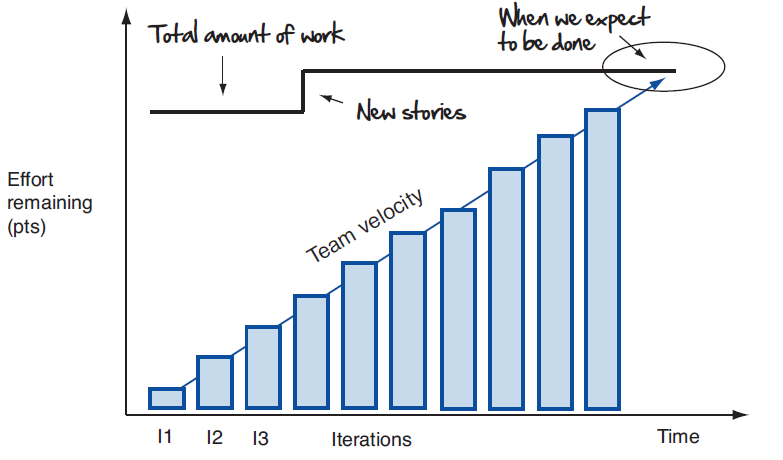 Shows added work of new user stories
Some Scenarios
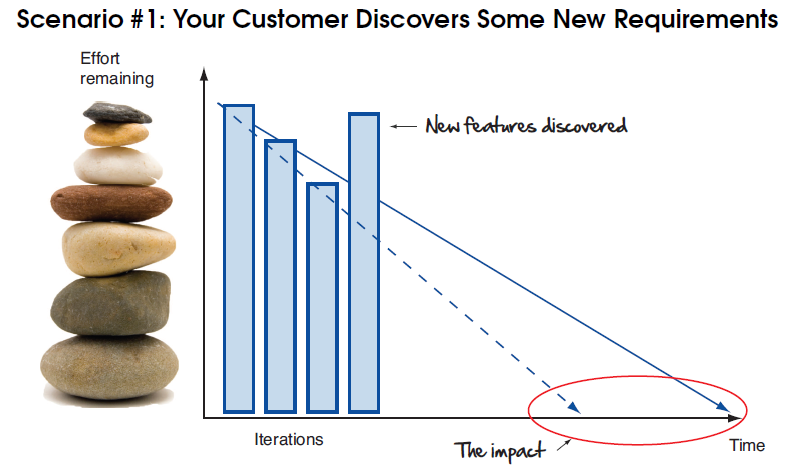 What do you do?
[Speaker Notes: Don’t get emotional, let the customer determine the tradeoffs]
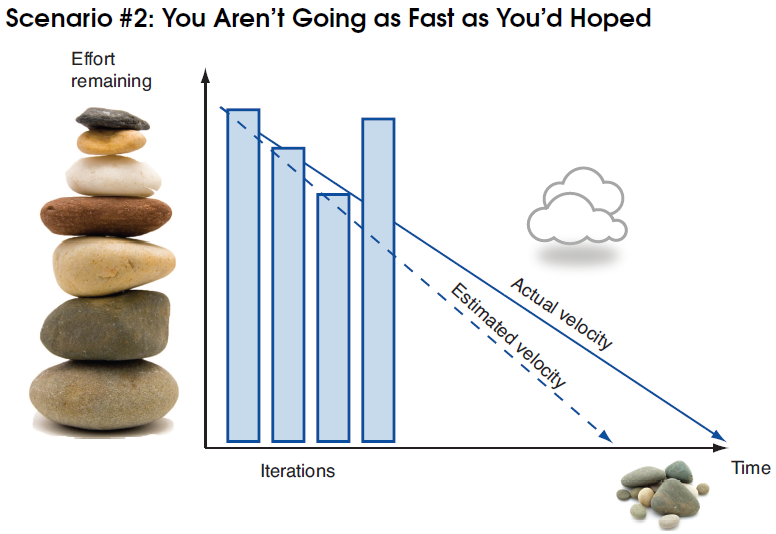 Spartan Warrior strategy for checking reality of deliverable date
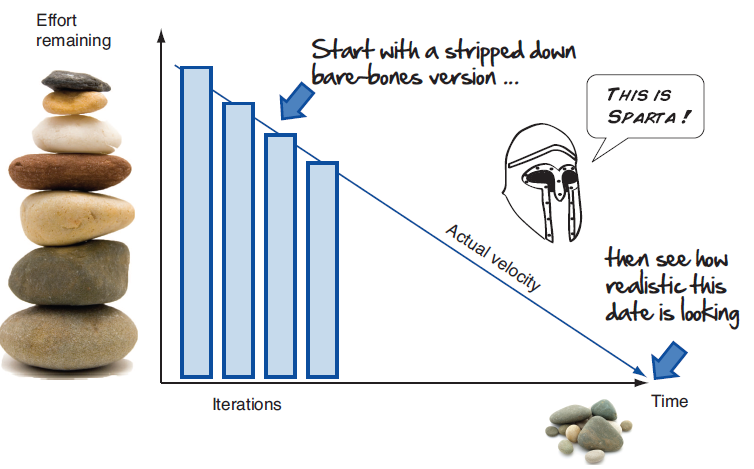 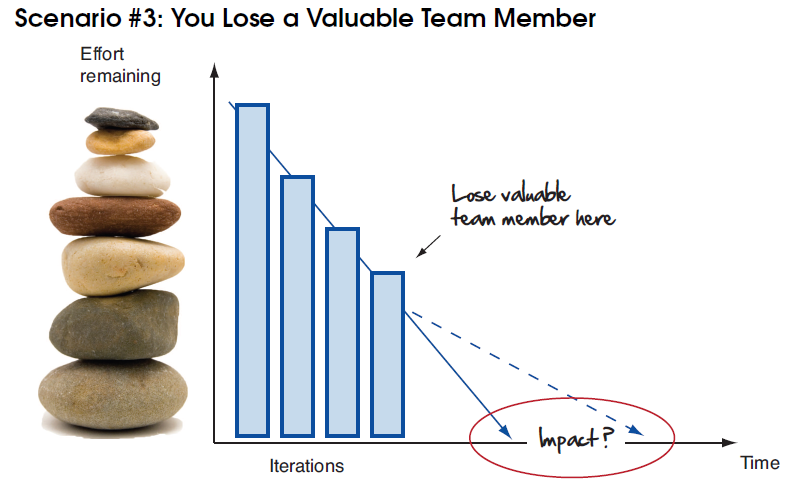 Add new team member?
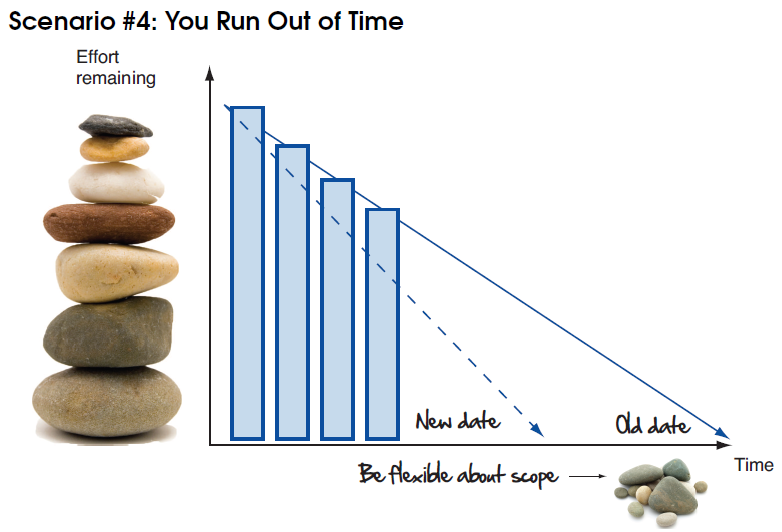 (due date pushed earlier)
[Speaker Notes: Classic answer to reduce features/stories; be innovative, try to work with customer, perhaps go to the spartan stories]
Focusing on an Agile Iteration
Goal is to produce production software for user stories within a short iteration but we have more to do than just coding
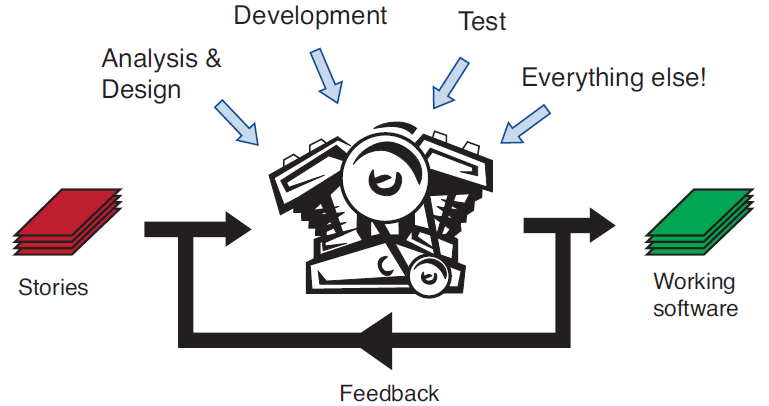 Analysis
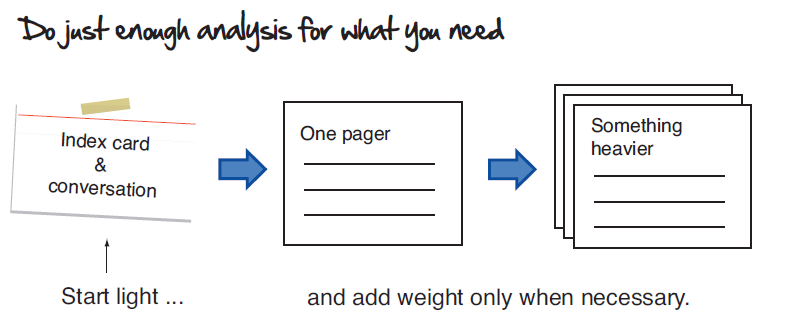 Sample One Pager
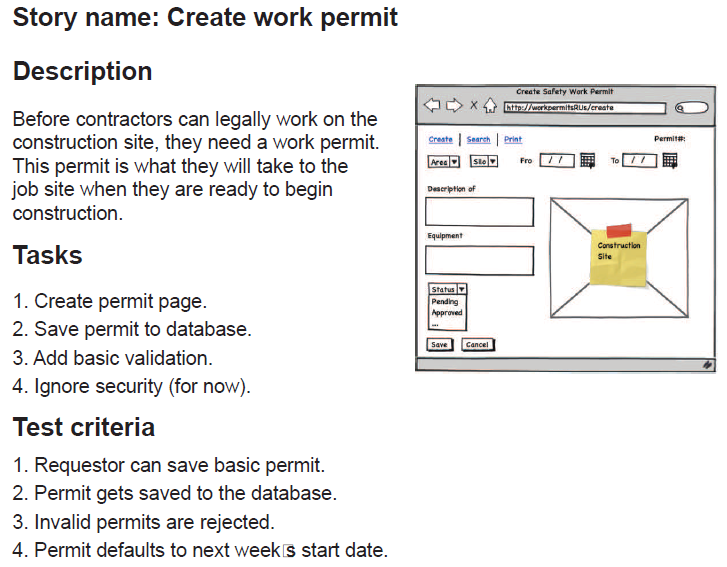 Just In Time Analysis
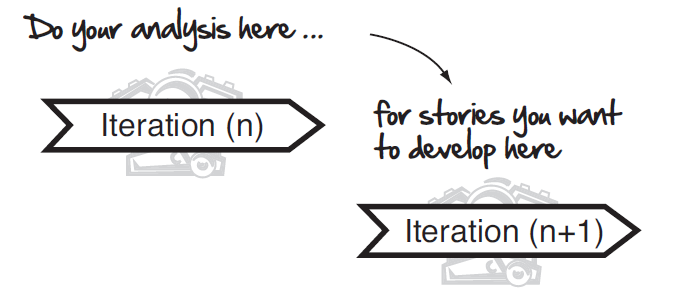 Analysis done with latest information
Everyone can learn as you go
Avoid rework by analysis too early
Sample Analysis Artifacts - Flowchart
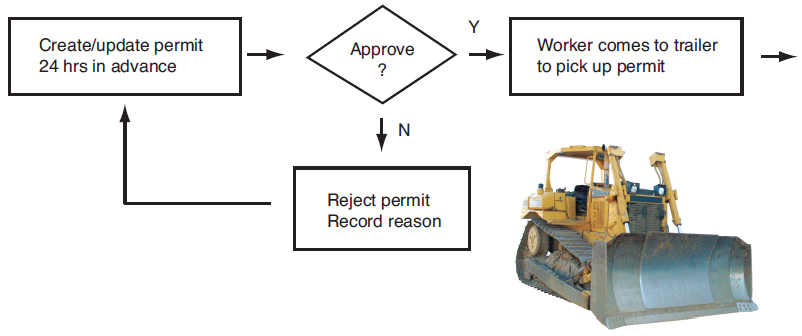 Sample Analysis Artifacts - Personas
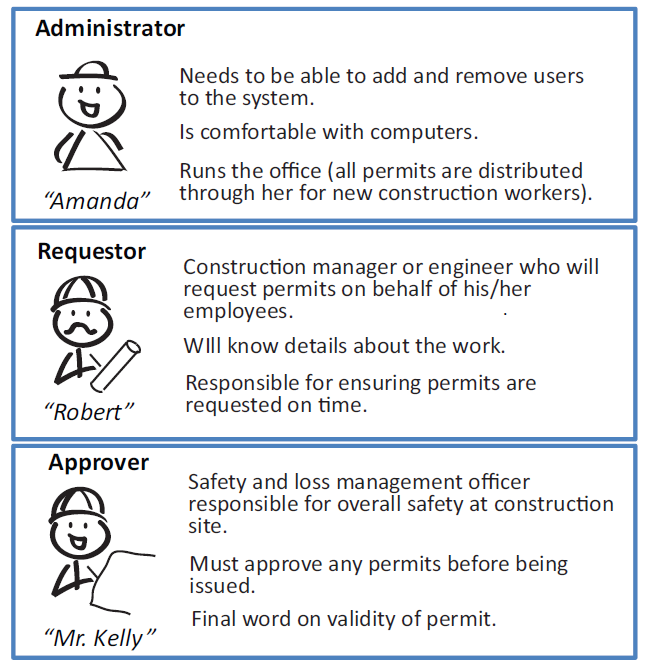 Analysis Artifacts – Paper Prototypes
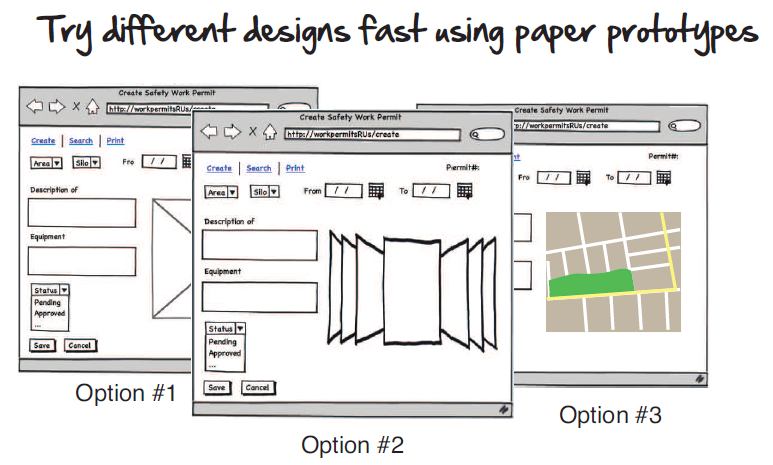 Analysis Artifacts – Acceptance Tests
How do we know if this thing is working?
Create work permit  from Requestor interface, should be visible from Admin and Approver interfaces

Create work permit, save, identical permit should be retrievable after logout and login

….
Development and Testing
We’ll have more to say about this later
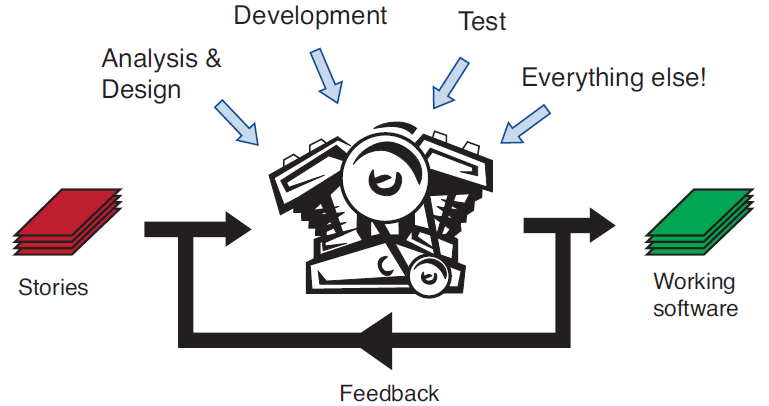 Other Iteration Activities
Make sure the work for the next iteration is ready (user story planning meeting) 
Get feedback on the last iteration’s stories (showcase with customer)
Plan for actually doing the work for next iteration (iteration planning)
Continuously look for areas of improvement (mini retrospective)
Story Planning Meeting
Is the next batch of user stories ready to go? 
Have we done our homework?
Showcase
Demo project and features completed
Make it fun
Get feedback
Iteration Planning Meeting
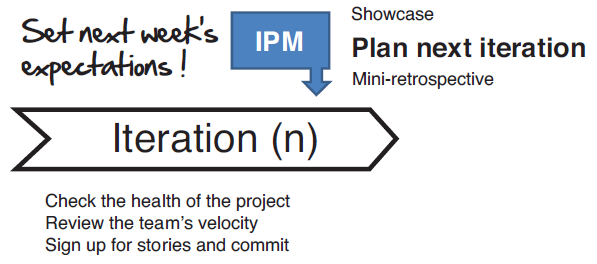 Use burn-down chart
Mini Retrospective
In 10-15 minutes, where are you lagging and where are you kicking butt?
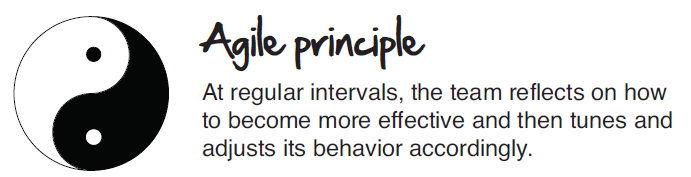 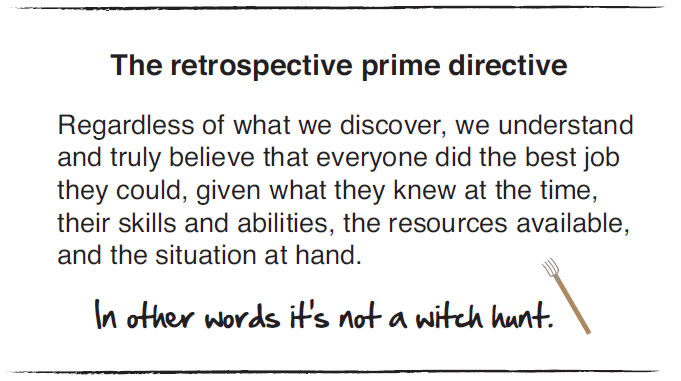 Constructive Feedback
Avoid pure criticism and offer a way to improve performance
Cold
“Suzy, I noticed you did some great work on the print module last iteration, but your unit tests were really lacking.”
A little sweetness
“Suzy, awesome work on the print module. Apply that same level of detail to your unit tests, and you are soon going to be world-class.”
Objective
“Suzy, the print module runs great and the code is nicely organized. The unit tests didn’t cover all the functionality though and should check for error conditions as well.”
Do whatever works for you
All in one meeting or separate meetings?
Some activities conducted online?
Story planning meeting not needed because it happens naturally through regular interactions?

Just make sure that each iteration you show your customer working software, set expectations for the next iteration, and look for ways to improve